Россия при ПетреI
Генеологическое древо Романовых
Наставники Петра
Франц Лефорт
Патрик Гордон
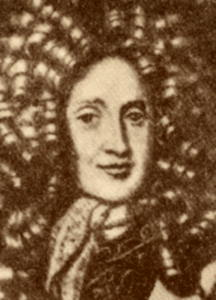 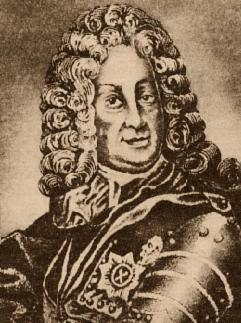 Азовские походы
1695г. – неудачный (отутсвие единого военного командования, слабая артиллерия, отсутствие у России флота) 
1696г. – взятие Азова
Командующий А.С.Шеин;
Создан первый русский военный флот.
Русский флот под Азовом
Великое посольство1697-1698гг.
Цель: 
-укрепить союз России с рядом европейских государств для борьбы с Османской империей,
нанять на русскую службу иностранных специалистов, 
 закупить необходимое вооружение.
Возглавляли -  Ф. Лефорт, Ф. Головин, П. Возницын. 
Петр I ехал инкогнито, под именем Петра Михайлова, урядника Преображенского полка. 
Побывали  - в Голландии, Англии, Австрии, Польше. 
Итог - заключение союза против Швеции для борьбы за выход России к побережью Балтики.
Великое посольство
ПетрI  в одежде  голландского матроса
Утро стрелецкой казни
Необходимо:
Реформировать российское общество.
Получить выход в Балтийское море.
Преодолеть отсталость России от западноевропейских государств.